2024-2025 CFA Institute Research Challenge 참가 신청서
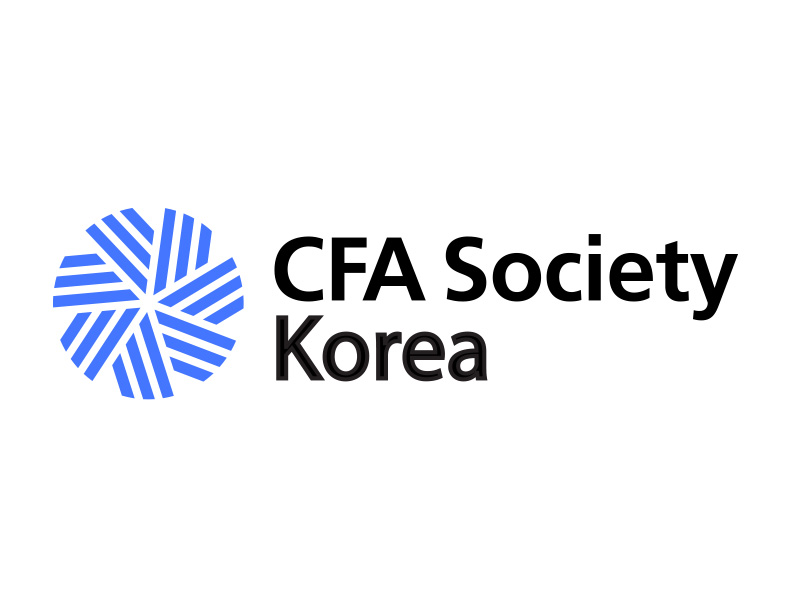